«ЦИФРОВАЯ РЕАЛЬНОСТЬ:космические и пространственные данные, технологии обработки»
Санкт-Петербург
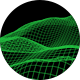 Современное использование данных 
дистанционного зондирования Земли 
при картографировании 
горной местности
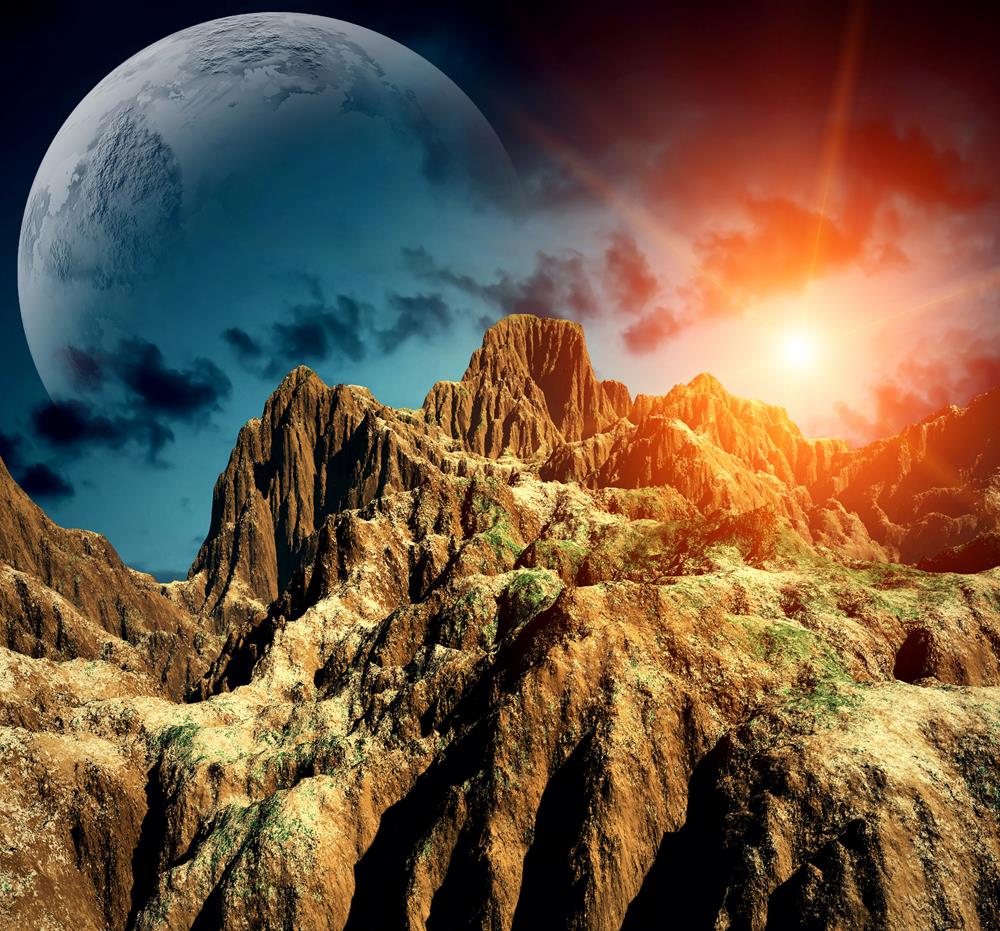 Докладчик
Попов Иван Павлович
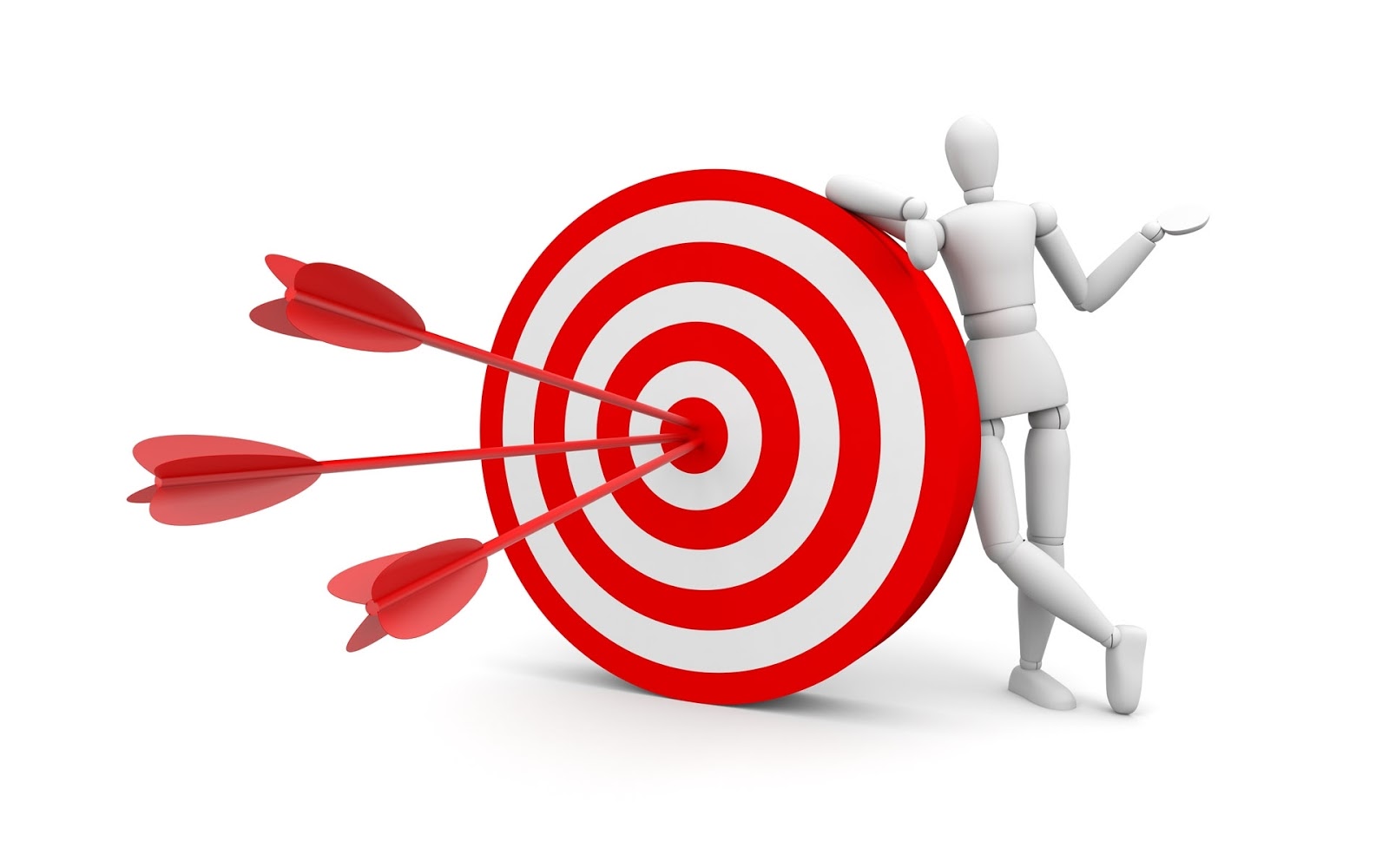 ЦЕЛЬ:
создание цифровых топографических карт
 оптимизация технологического процесса для картографов
2
Технологический процесс построения матрицы 
Geotiff и MTW в ЦФС Photomod
Размер пикселя на местности: 0,2 м
Шаг сетки (для расчета пикетов) 1*1м
Размер ячейки матрицы 1 м
Разрешение растра geotiff 1см.
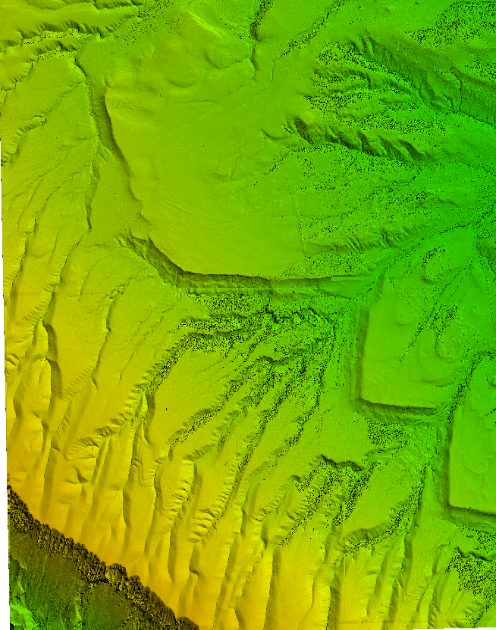 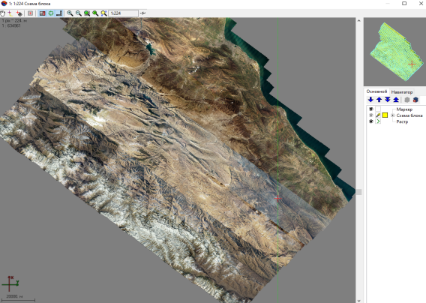 Geotiff
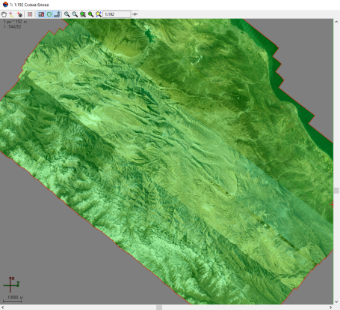 Photomod
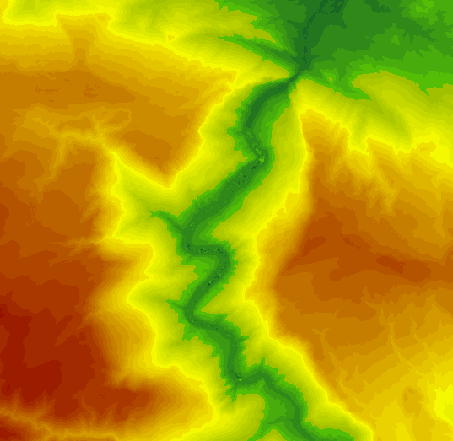 MTW
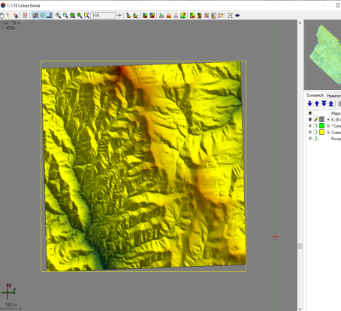 3
Рабочая схема по созданию ЦТК масштаба 1:25 000 на территорию Дагестана
Изолинии высот, сечение рельефа  10 м,
ЦФС Photomod
Матрица высот в формате GeoTiff
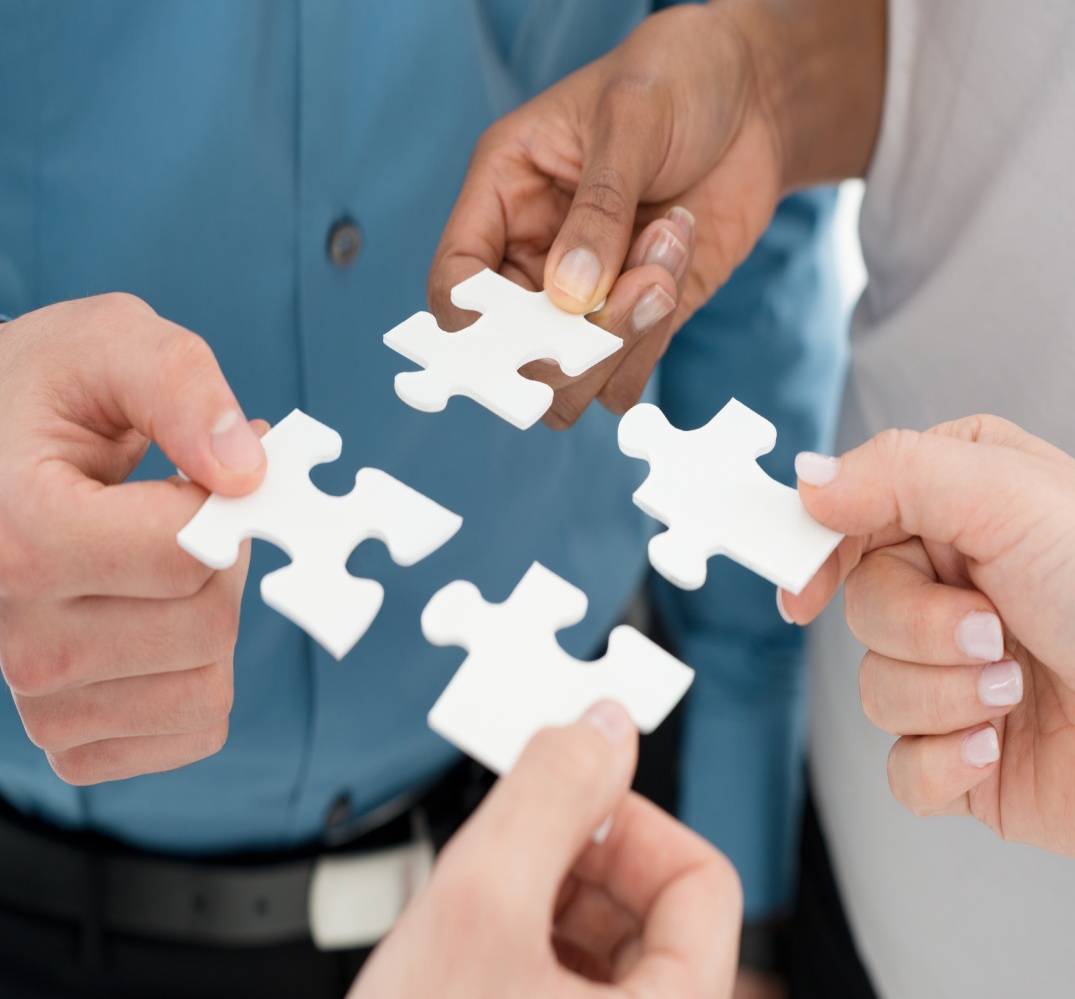 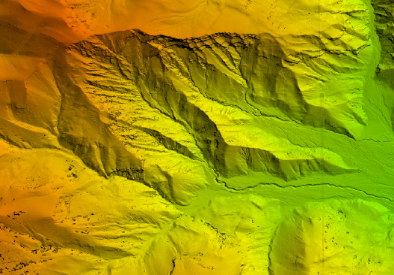 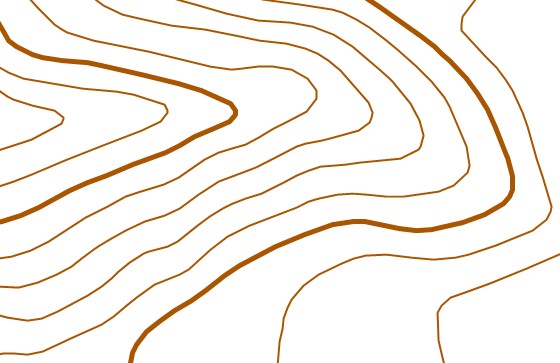 ГИС Панорама
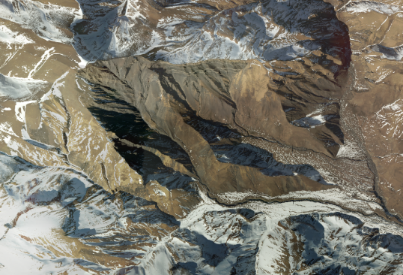 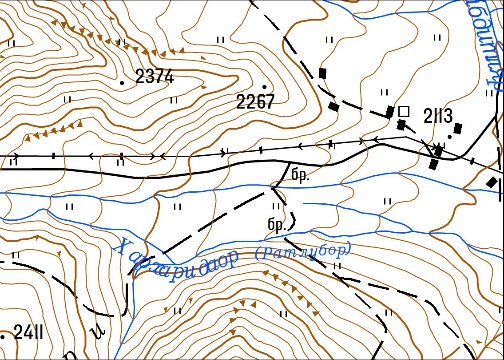 Дополнительный материал 
ЦТК, ГСМ 2010
Цифровой ортофотоплан
4
Альбом образцов изображения рельефа на топографических картах
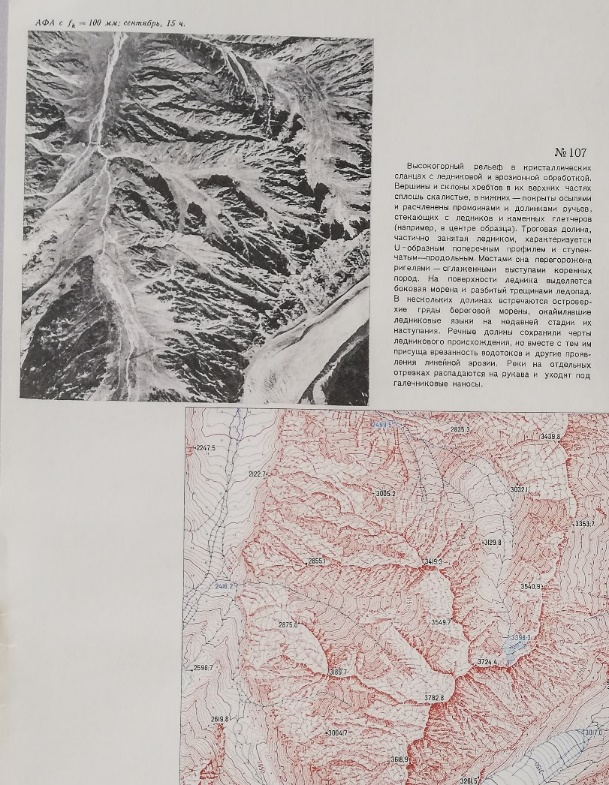 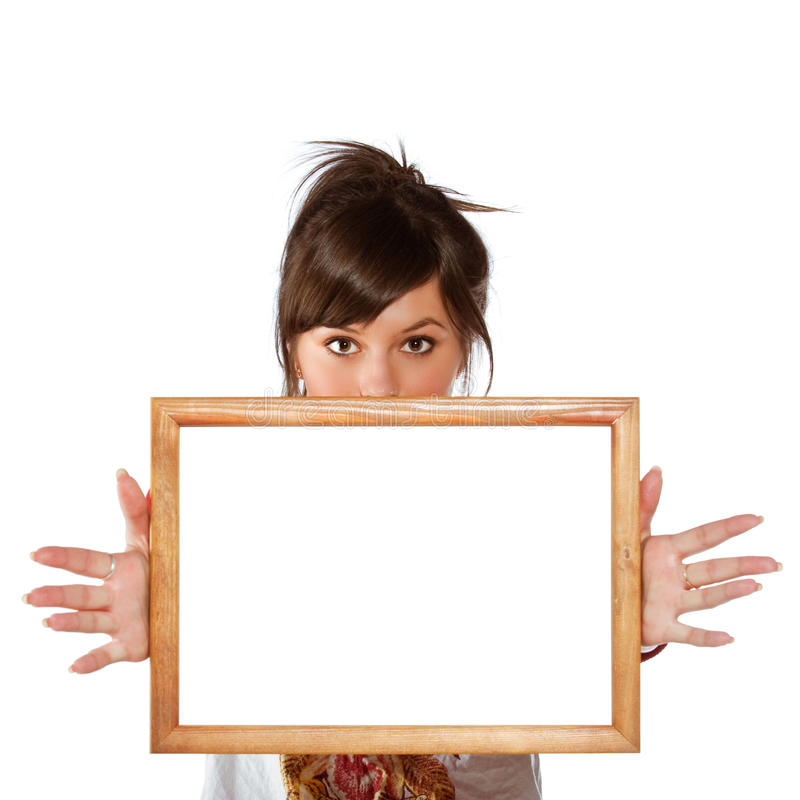 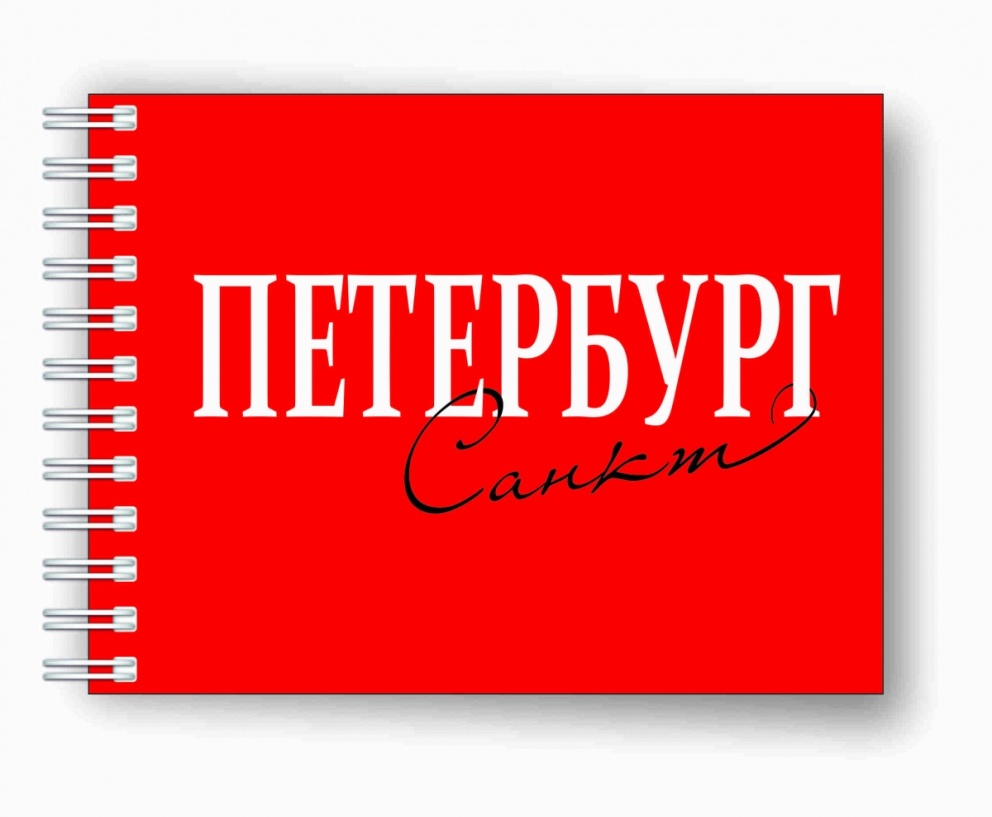 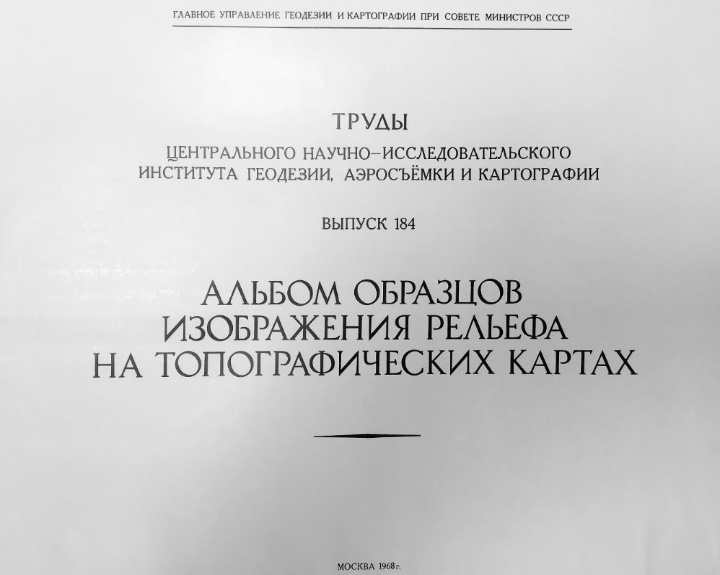 5
Фрагменты рельефа 
в формате GeoTiff
Фрагменты Атласа
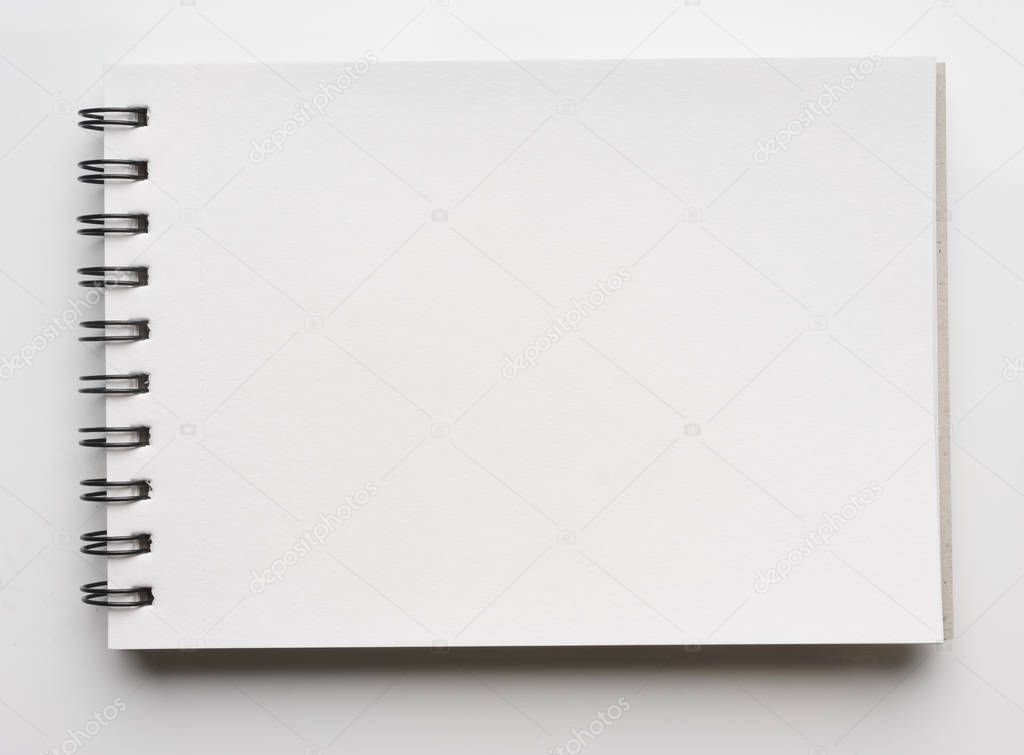 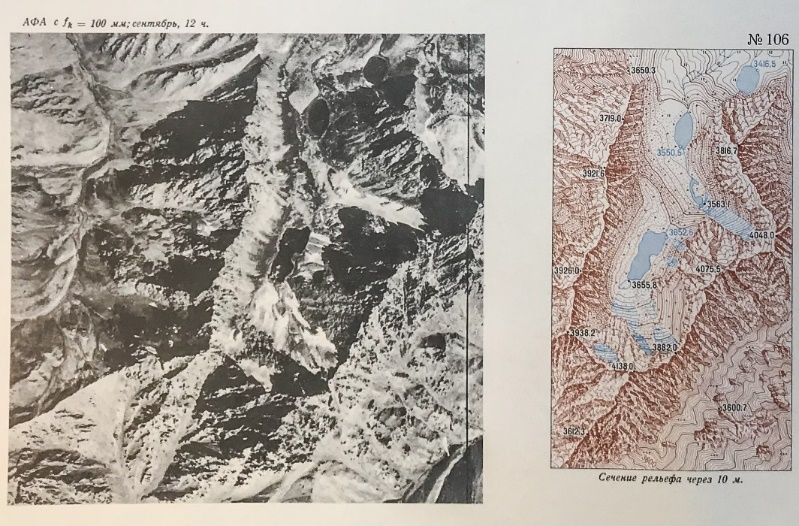 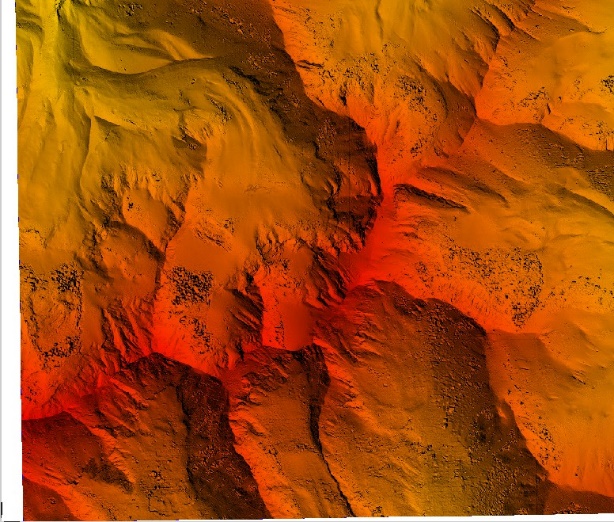 1
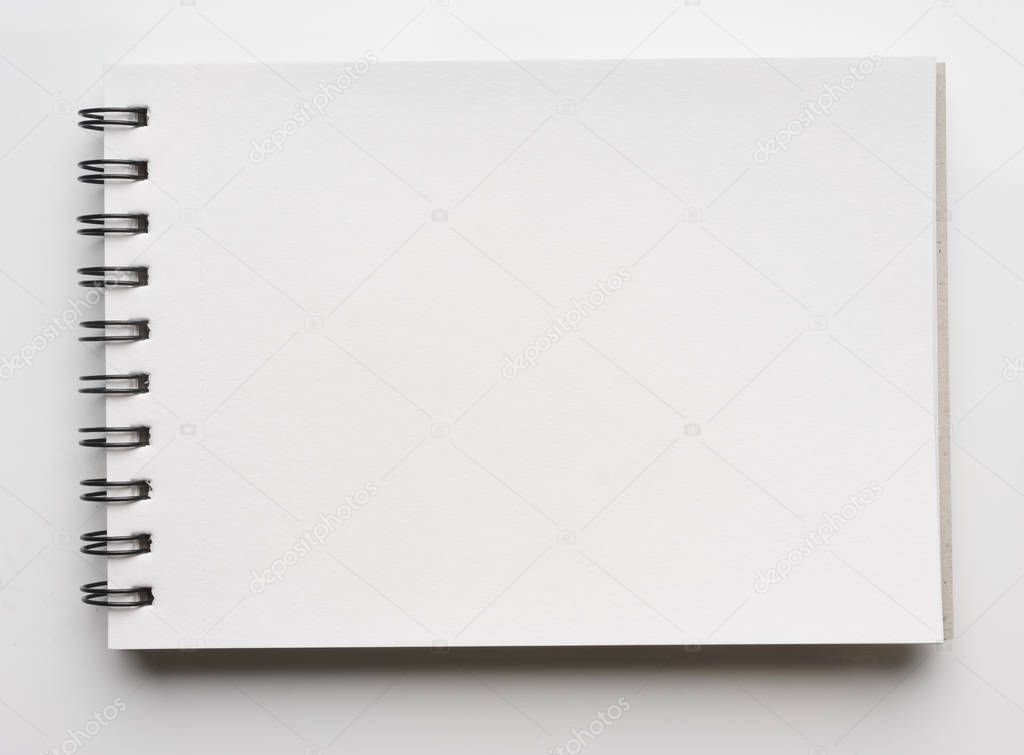 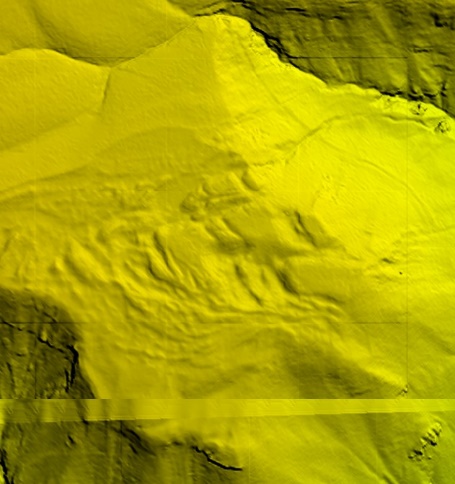 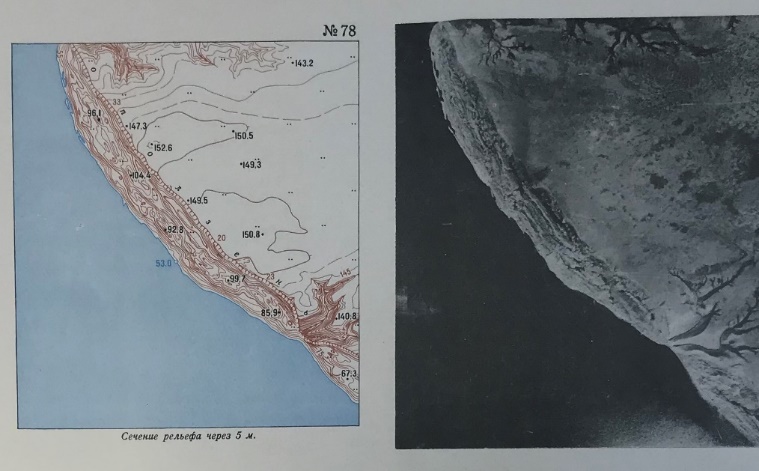 2
6
Сравнение отображения скал
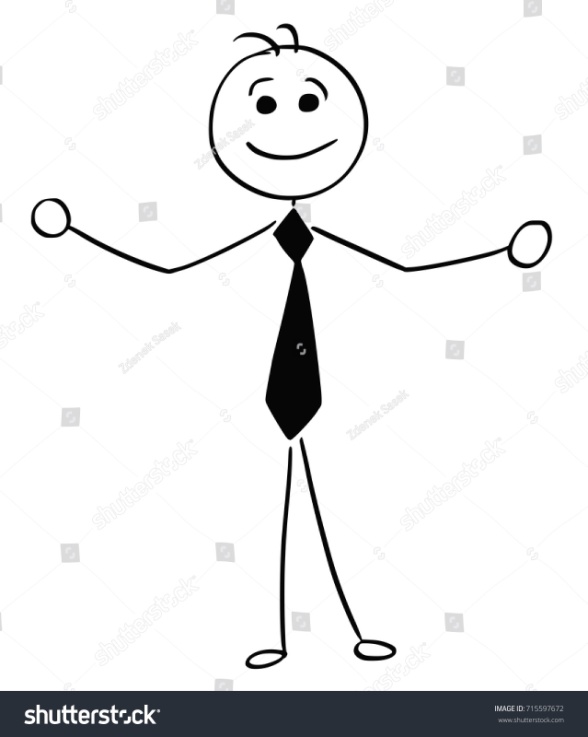 Матричный растр
ЦОФП
7
Сравнение отображения промоин
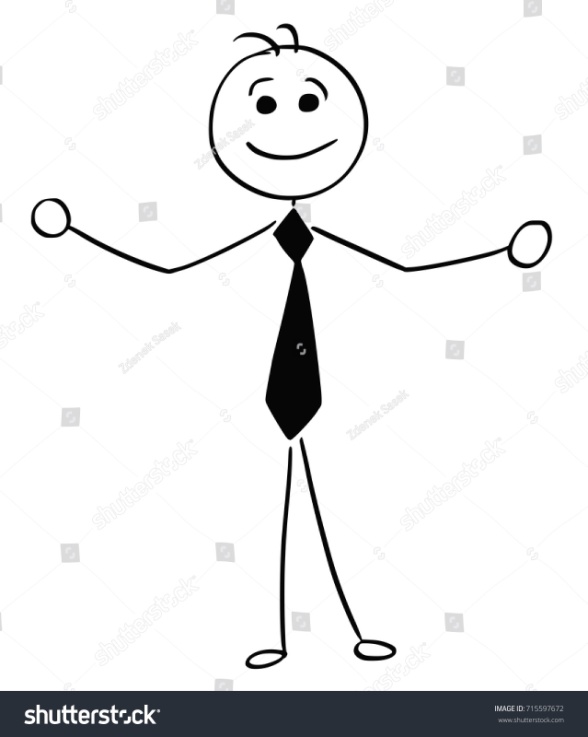 ЦОФП
Матричный растр
8
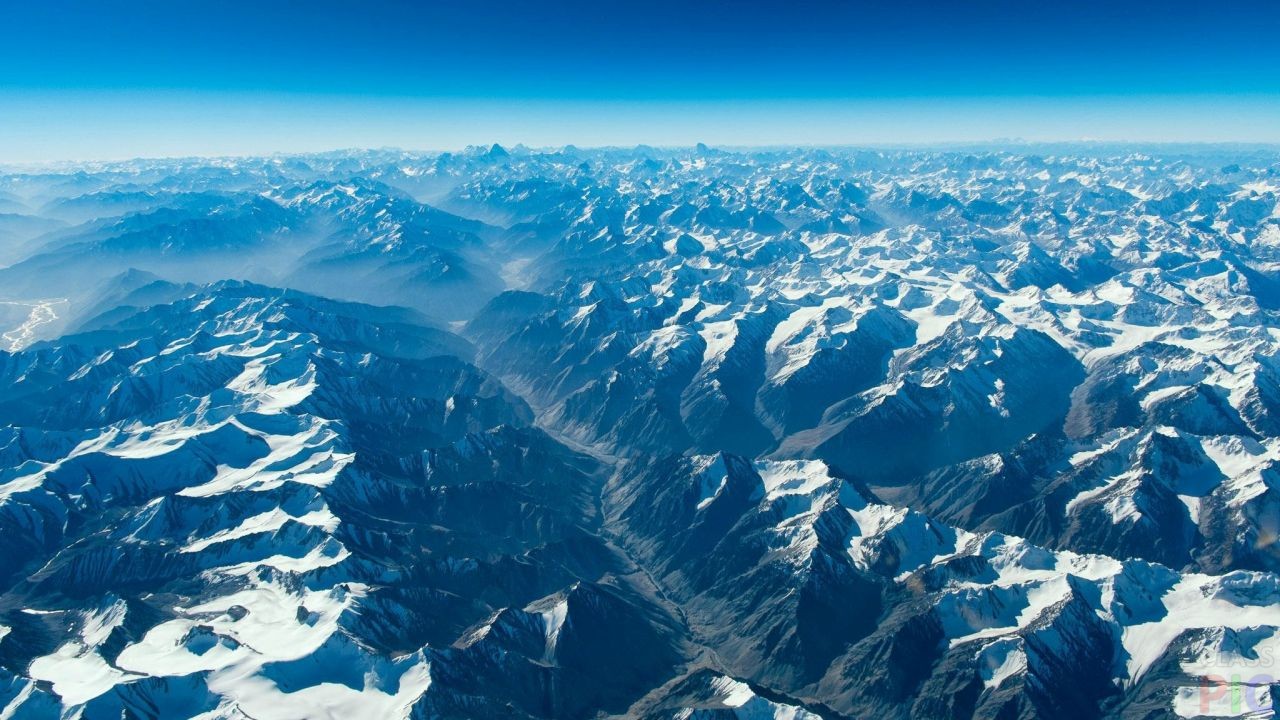 Сравнение отображения оползня
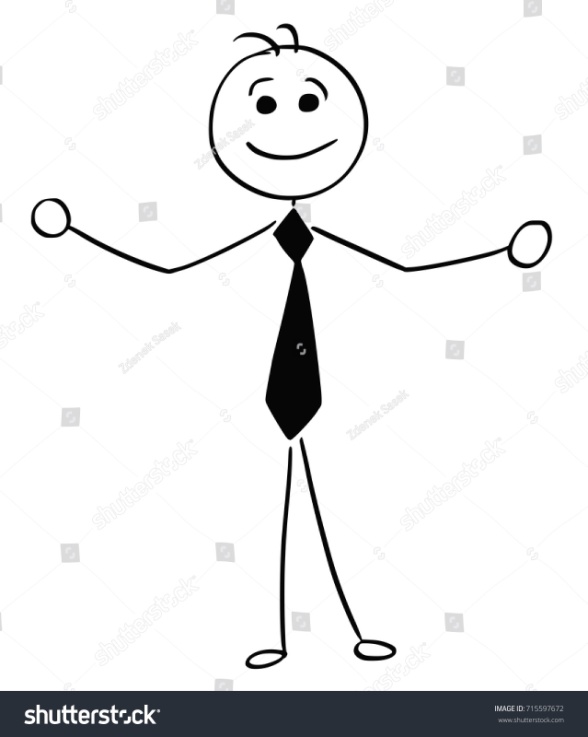 Матричный растр
ЦОФП
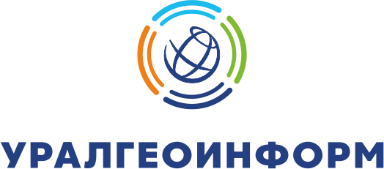 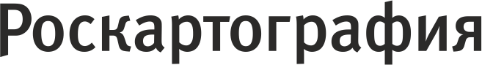 9
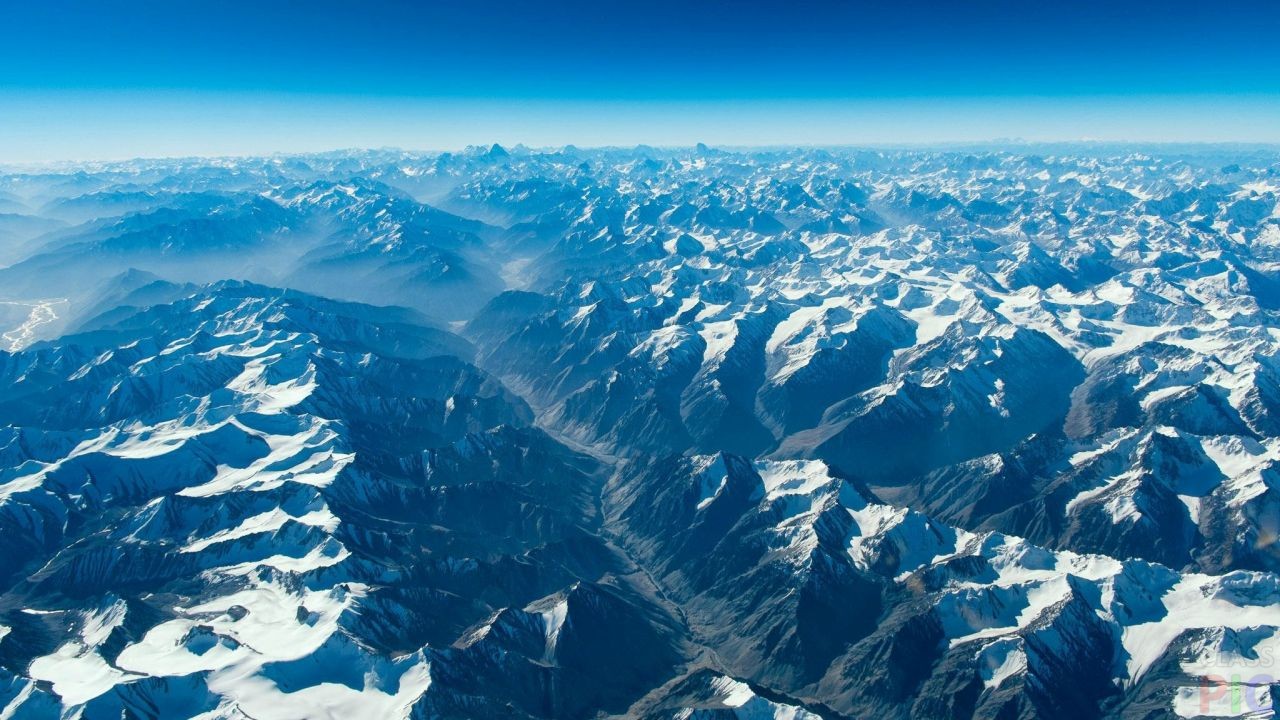 Сравнение отображения ледника
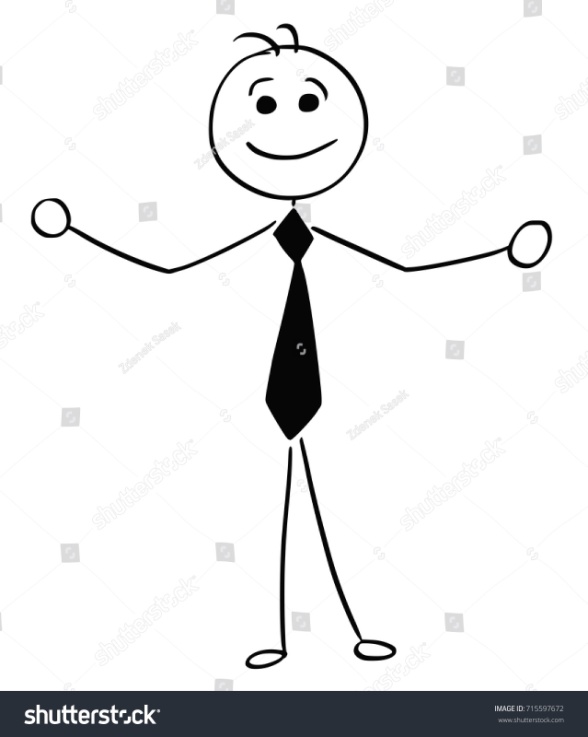 Матричный растр
ЦОФП
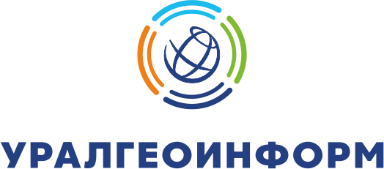 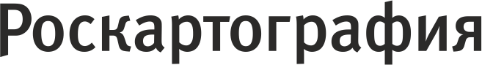 10
Измерение количественных характеристик в ГИС Панорама
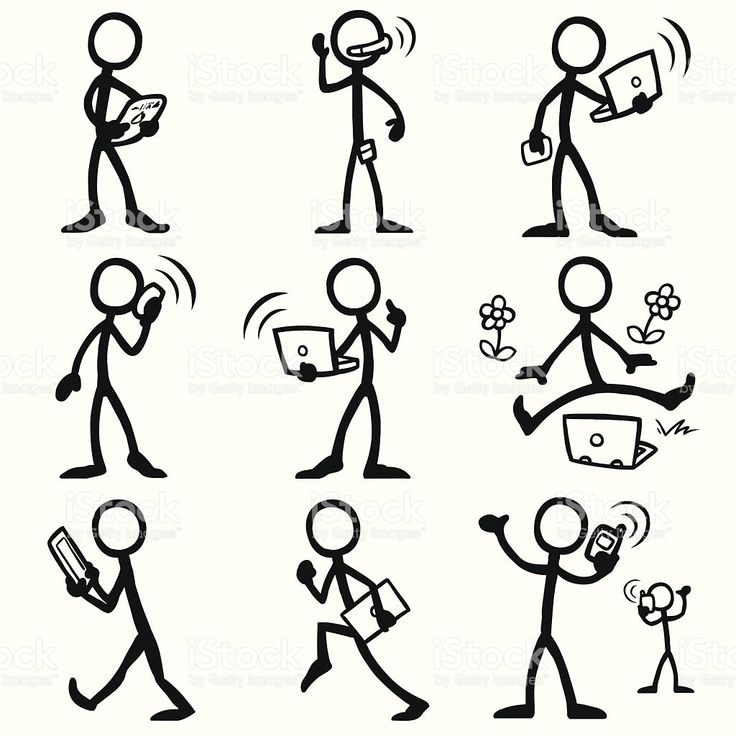 Абсолютных
Относительных
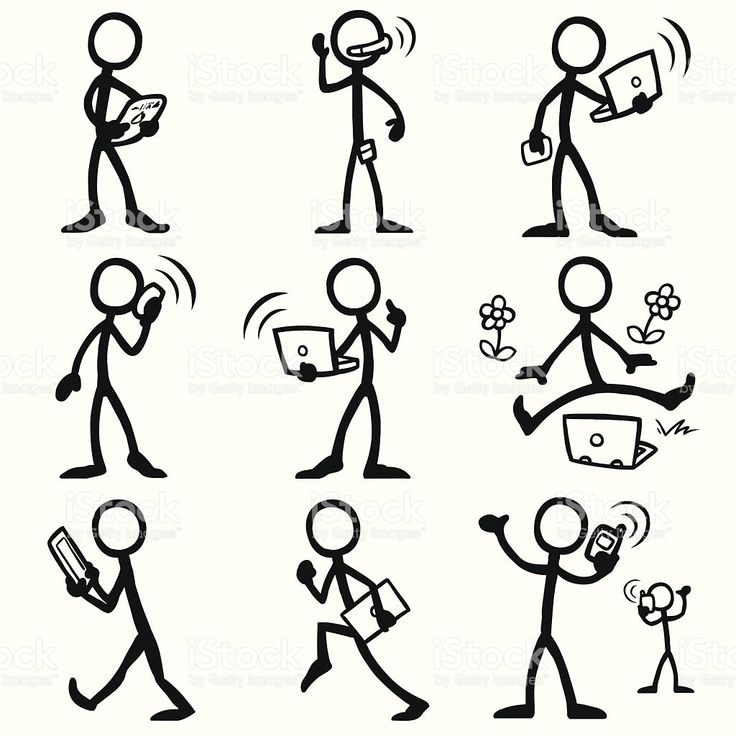 2
1
11
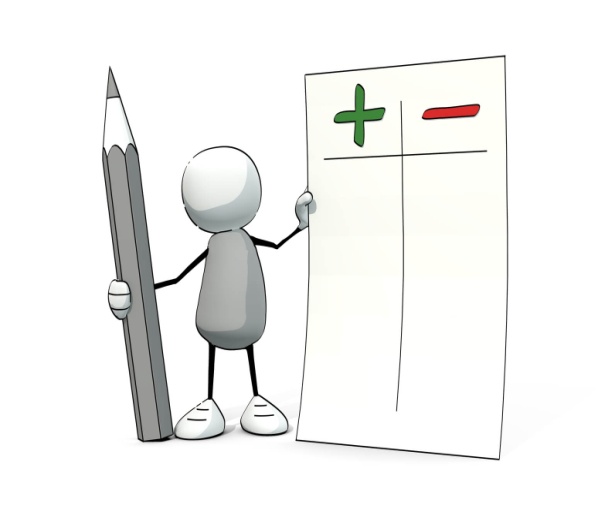 Результаты использования созданного классификатора
12
Минусы
Отсутствие истинного изображения в области снегов
Искажения в глубоких тенях
Включение в высоты наледи на реках
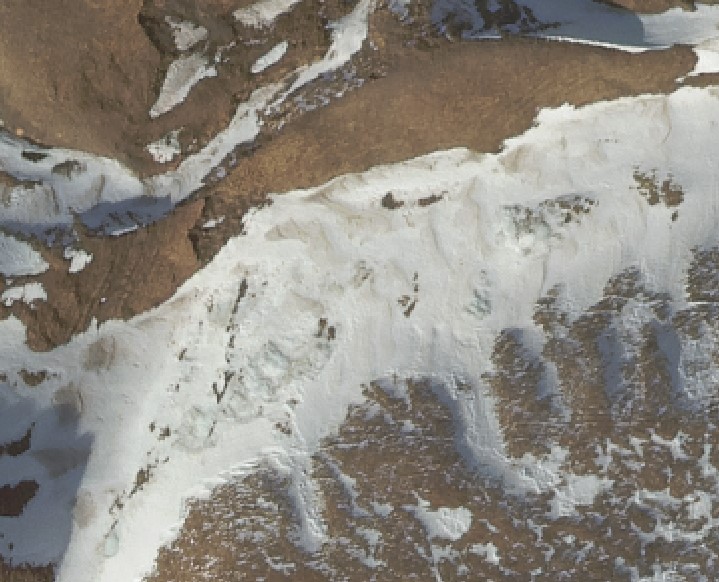 Искажения
Наледь и снег
13
Плюсы
Упрощение дешифрирования форм рельефа
Возможность отрисовать все в монорежиме
Наглядное представление эталонных объектов на местности
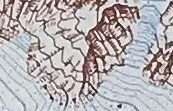 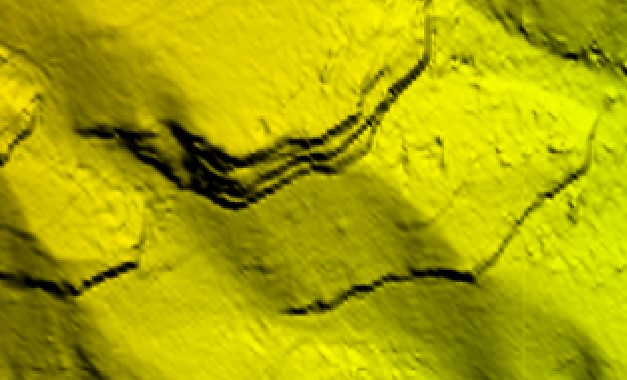 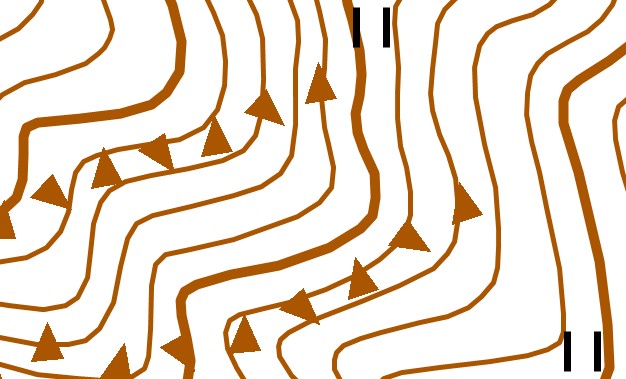 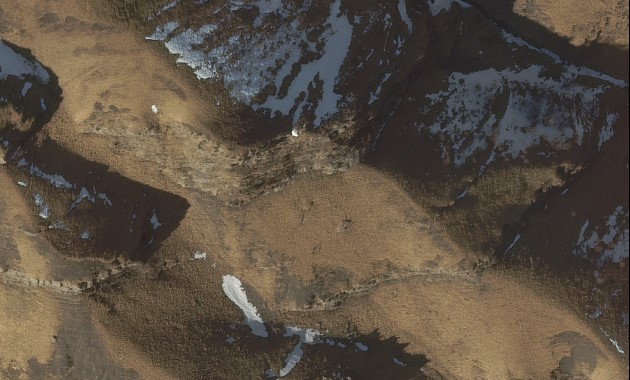 Рабочая модель классификатора
14
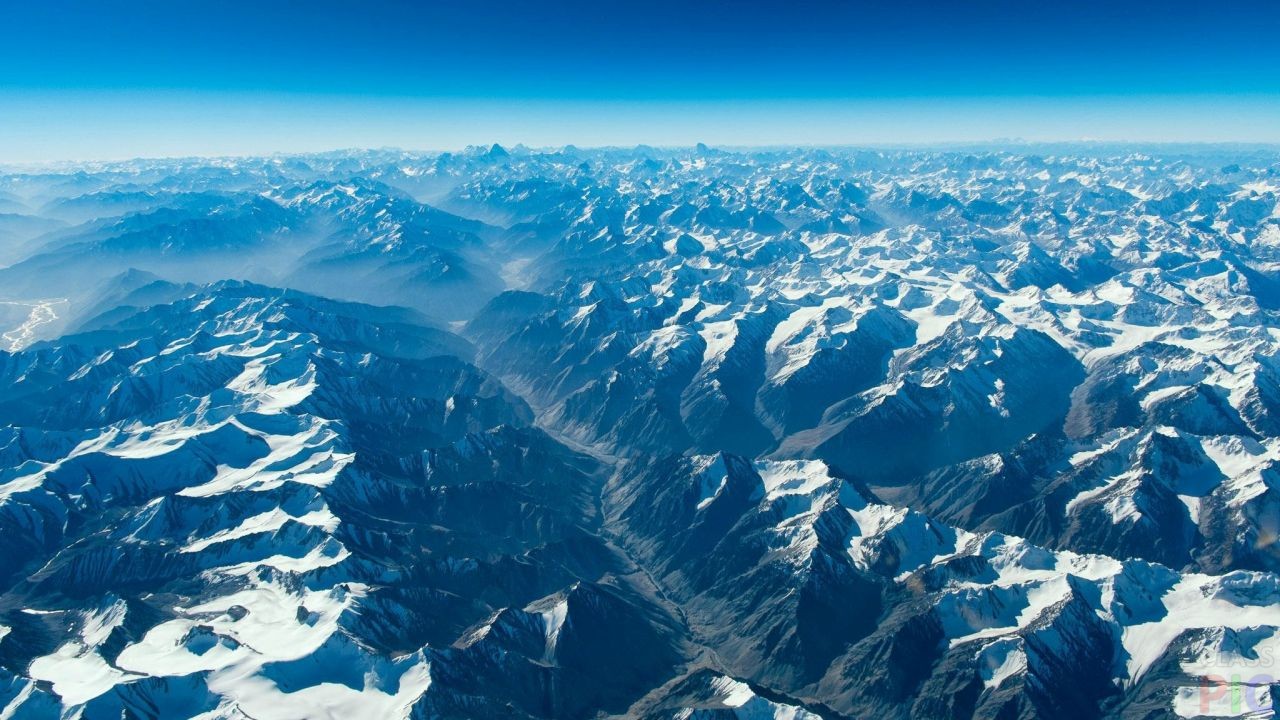 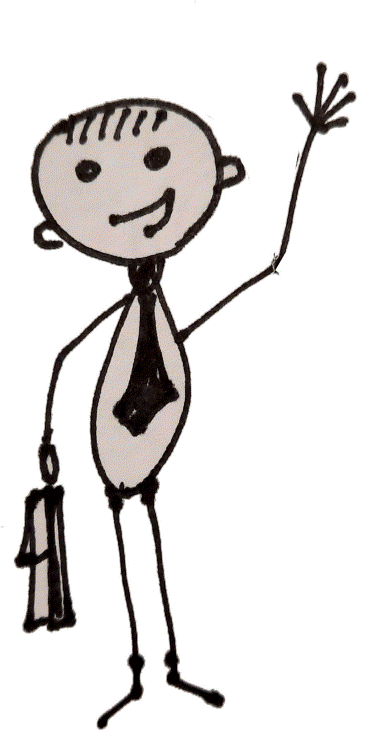 БЛАГОДАРЮ ЗА ВНИМАНИЕ!
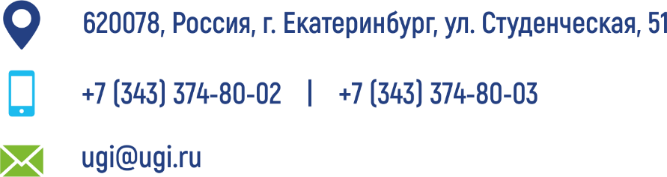 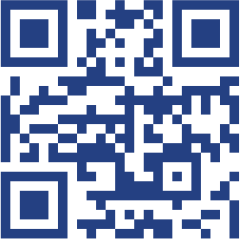 15